IEEE Aerospace Electronic SystemsVP Finance
Peter Willett

AESS Board of Governors Meeting – Fall 2024
25-26 October 2024
Rennes, France
SWOT
Strengths:
Good reserve account, good revenue in both conferences and publications.
Pretty much always-positive operational net.
Great and burgeoning major publications complemented by new ones (especially TRS).
AESS net (conf/pubs) mix is close to 2:1. Many societies are closer to 1:2 or even 1:3, which makes them more vulnerable to a changing pubs landscape.
Weaknesses:
Out of step with IEEE in adoption of OA.
Opportunities:
New pubs: T-RS, J-MASS, OJSE (and possibly JAIF?).
AESS section in IEEE Access? (My mea culpa to Luke on this.)
Threats:
OA & China presence, both at conferences and in publications.
We no longer have conference insurance in case of (say) pandemic.
OLPCs are at risk. U Cal system has disallowed grant use for OLPCs. Should plan for its loss.
Summary Budget – Revenue
Tasks, Society Budget, Society Budget Summary
3
Summary Budget – Expense
4
Tasks, Society Budget, Society Budget Summary
Summary Budget – Bottom Line
2023 was an aberration, not least because that is when we received insurance payments from 2020 conference cancellations.
However, our net has been decreasing: Revenue reasonably flat, but expenses increasing.
Largest: initiatives (+$60k), society operations (+$70k), chapter committee (+$20k).
Also, T-AES has hugely increased its page count … this can be thought of as an investment, since we pay now and benefit (via IEL) later. (There’s a somewhat reduced Magazine page count.)
5
Tasks, Society Budget, Society Budget Summary
Summary Budget
Reports, Middle Icon, Home, Volunteer, Summary_By_CC_PD
6
Reserves – Upper Half (No Change from Denver)
7
Reserves – Lower Half (No Change from Denver)
8
T-AES Drilldown, 2022 & 2023 Actuals & 2024 Forecast
Revenue: $1323k
OA : $31k 
VPC: $300 
OLPC: $435k
ASPP: $77k
IEL: $702k
 Expense: $609k
Production: $58k
Internal IEEE/S1: $192k
ASPP/IEL: $19k/$112k
Overhead: $133k
 Profit: $714k
Revenue: $1423
OA: $38k 
VPC: $2k
OLPC: $485k
ASPP: $79k
IEL: $737k
 Expense: $745k
Production: $42k
Internal IEEE/S1: $282k
ASPP/IEL: $14k/$126k
Overhead: $148k
 Profit: $677k
Revenue: $1539k
OA: $60k 
VPC: $0k
OLPC: $532k
ASPP: $85k
IEL: $784k
 Expense: $957k
Production: $84k
Internal IEEE/S1: $222k
ASPP/IEL: $24k/$165k
Overhead: $194k
 Profit: $582k (down)
2024
2022
2023
9
M-AES Drilldown, 2022 & 2023 Actuals & 2024 Forecast
Revenue: $192k
OA : $0k 
Advertising: $1k 
ASPP: $17k
IEL: $152k
 Expense: $230k
Production: $58k
Postage: $50k
Internal IEEE/S1: $41k
ASPP/IEL: $4k/$40k
Overhead: $30k
 Loss: $38k
Revenue: $168k
OA : $0k 
Advertising: $0k 
ASPP: $14k
IEL: $135k
 Expense: $249k
Production: $68k
Postage: $67k
Internal IEEE/S1: $39k
ASPP/IEL: $3k/$23k
Overhead: $27k
 Loss: $80k
Revenue: $156k
OA : $0k 
Advertising: $2k 
ASPP: $13k
IEL: $120k
 Expense: $231k
Production: $57k
Postage: $61k
Internal IEEE/S1: $35k
ASPP/IEL: $4k/$34k
Overhead: $30k
 Loss: $76k
2024
2022
2023
10
TRS, OJSE, JMASS Drilldown: 2024 Forecast
AESS Share: 24%
 Co-Pub Revenue: $28k
 Co-Pub Expense: $15k
 Profit: $13k
AESS Share: 20%
 Co-Pub Revenue: $5k
 Co-Pub Expense: $5k
 Profit: $0k
AESS Share: 25%
 Co-Pub Revenue: $2k
 Co-Pub Expense: $3k
 Loss: $1k
JMASS
TRS
OJSE
Journal of Lightwave Technology (JLT) – AESS share is 2.5%, which was $17k in 2023.
11
Conf. Pubs Drilldown, 2022 & 2023 Actuals & 2024 Forecast
Revenue: $1300k
Enterprise: $51k
CP Package: $62k
IEL: $1150k
Expense: $651k
IEL: $297k
CP Package: $78k
Enterprise: $15k
Overhead: $207k
Profit: $654k
Revenue: $1295k
Enterprise: $49k
CP Package: $63k
IEL: $1104k
Expense: $699k
IEL: $237k
CP Package: $100k
Enterprise: $11k
Overhead: $265k
Profit: $542k
Revenue: $1273k
Enterprise: $49k
CP Package: $60k
IEL: $1135k
Expense: $722k
IEL: $321k
CP Package: $99k
Enterprise: $10k
Overhead: $265k
Profit: $564k
2024
2023
2022
12
2024 Treasurers Workshop
IEEE is way too conservative in its budgeting.
About $1b in reserves. IEEE has never tapped its reserves. What this means is that if Society A has a negative net (including initiatives) operationally and Society B positive, then the sum of the positives has always been more than of the negatives.
Attitude at conferences (say) is that it’s great to surprise the sponsor on the upside, so organizers budget such that the “20% profit” is a worst-case, not an expectation.
No more initiatives (i.e., CC 21065).
IEEE has been spending tiresome effort evaluating initiatives. And many proposals are operational, not strategic, anyway. Will suspend 50% & 3% rules next year. More realistic budgeting and operational society-only “initiatives. In the future (budgeting in 2025) IEEE would like us to fund initiatives in our operational budget.
Still, a large outlay (>$25k) will require TAB VP approval, as always. If there is a large operationally-funded “initiative” that would give a Society a negative operational net (>1% of reserves) there needs to be a special request to TAB.
Budget process.
The budgeting process this year (for 2025) will be very different.
In the past all iterations of a given conference had the same CC. Now every conference iteration will get a new CC number.
2024 Treasurers Workshop
Publications.
IEL distribution algorithm 2024: 65% per download, 35% per uploaded (three-year average), minimum $122k per S/C.
Green Open Access: Posted but still behind a paywall. Two-year.
Gold Open Access: $1995 for GoA journal. $2495 for OA in a hybrid journal. Prices will change for 2025-27 (likely will increase). Magazines can have OA articles too: $2995 (will increase, too).
Diamond Open Access: The author does not pay. None at IEEE now, and IEEE does not want any.
OA S/C revenue seems somewhat static at present: $9 million per year, slightly more than half that for OA in hybrid journals.
PerCom will ask new publications be GOA unless there is some reason presented as to why not (e.g., the culture in your technical area).
Several OA pushers have now pushed toward Green OA: authors retain CC BY license so that they can post online for free. Those pushing this have no understanding that publishers do have costs.
OLPCs are at risk. U Cal system has disallowed grant use for OLPCs. Should plan for its loss.
Some journals have OLPCs that have multiple change thresholds.
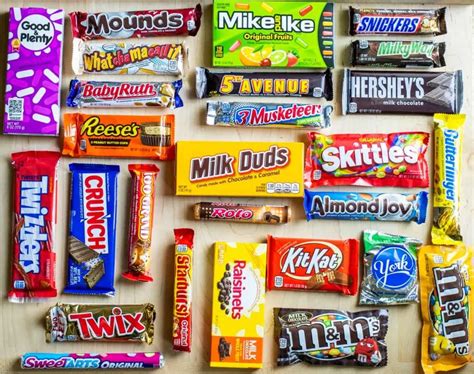 (Overly) Candid          Words from a Departing VPF
I was expecting the VPF position to be able to contribute three things:
a perspective on and snapshot of the AESS budget and forecast.
a view of the larger financial landscape at IEEE.
a lever to control and improve the AESS budget.
What I have found is that the VPF is only able to do two of these:
NextGen is actually quite good, there is much data there. It must be noted that NextGen is not especially easy to work with, but I now know some tricks and can help the new VPF.
Our IEEE budget contact (Sandra Duran) is very helpful and responsive to any question. And it should be understood that the VPF must go to the annual (usually April - and misnamed) “Treasurers Workshop”.
If there is a lever, it has a very weak fulcrum so don’t push too hard.
Up to this (special) year almost all boxes in NextGen were “grayed out”.
There is precious little we can change, and all the changes that that exist are simply adjusting for our motions, so that IEEE can know what we are thinking – and making such changes helps us not at all!
I had hoped to be able to rationalize the budget so that all the VP’s would have instant bespoke Cost Center and spend-status access (through the NextGen contact: VPF, Treasurer, President) with accounts that we come up with that help: say, “DL Travel”. But IEEE really does not want that. I lost that fight.
The bottom line is that the VPF position is informational, not executive.
Yeah, it’s fine to disagree with me. And that’s not to say the VPF position is not useful.